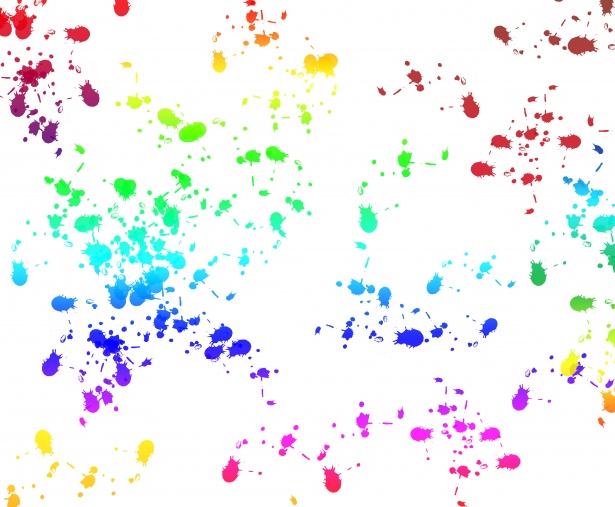 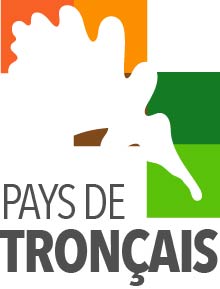 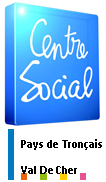 Les animations du Relais Petite Enfance « les bottes de 7 lieues » 
                      Avril 2023
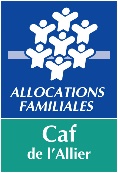 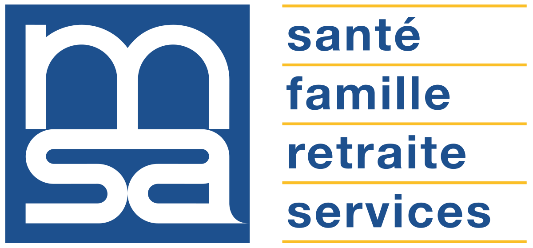 Lundi 3 Avril                             MEAULNE
Décoration des œufs de Pâques
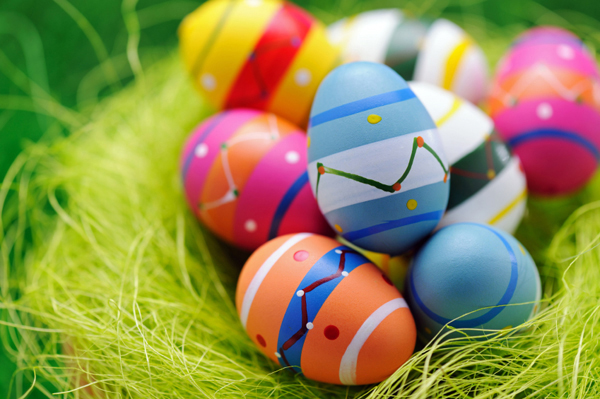 Mercredi 5 Avril                          CERILLY
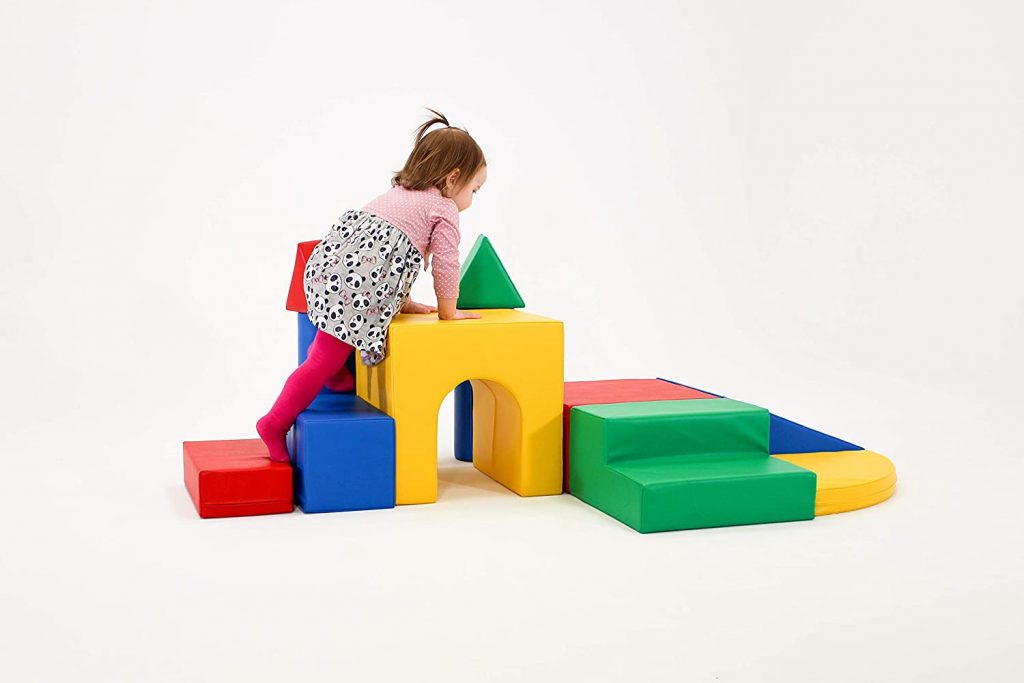 Motricité
Mercredi 12 Avril                    HERISSON
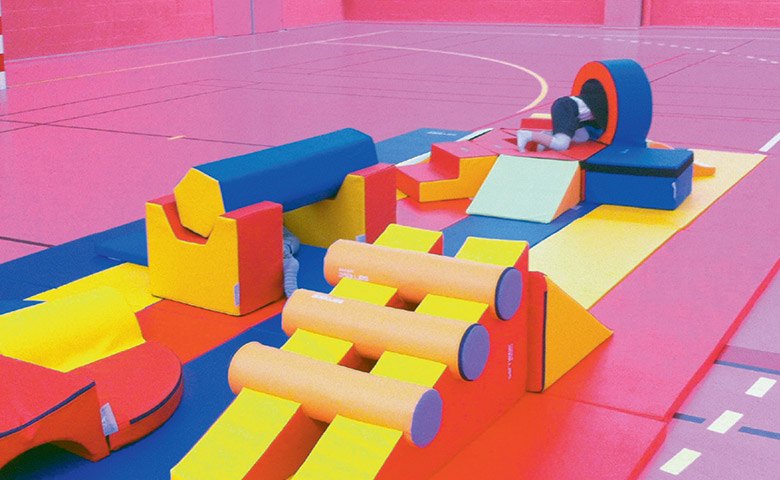 Motricité
Jeudi 13  Avril                          MEAULNE
Bouteilles sensorielles
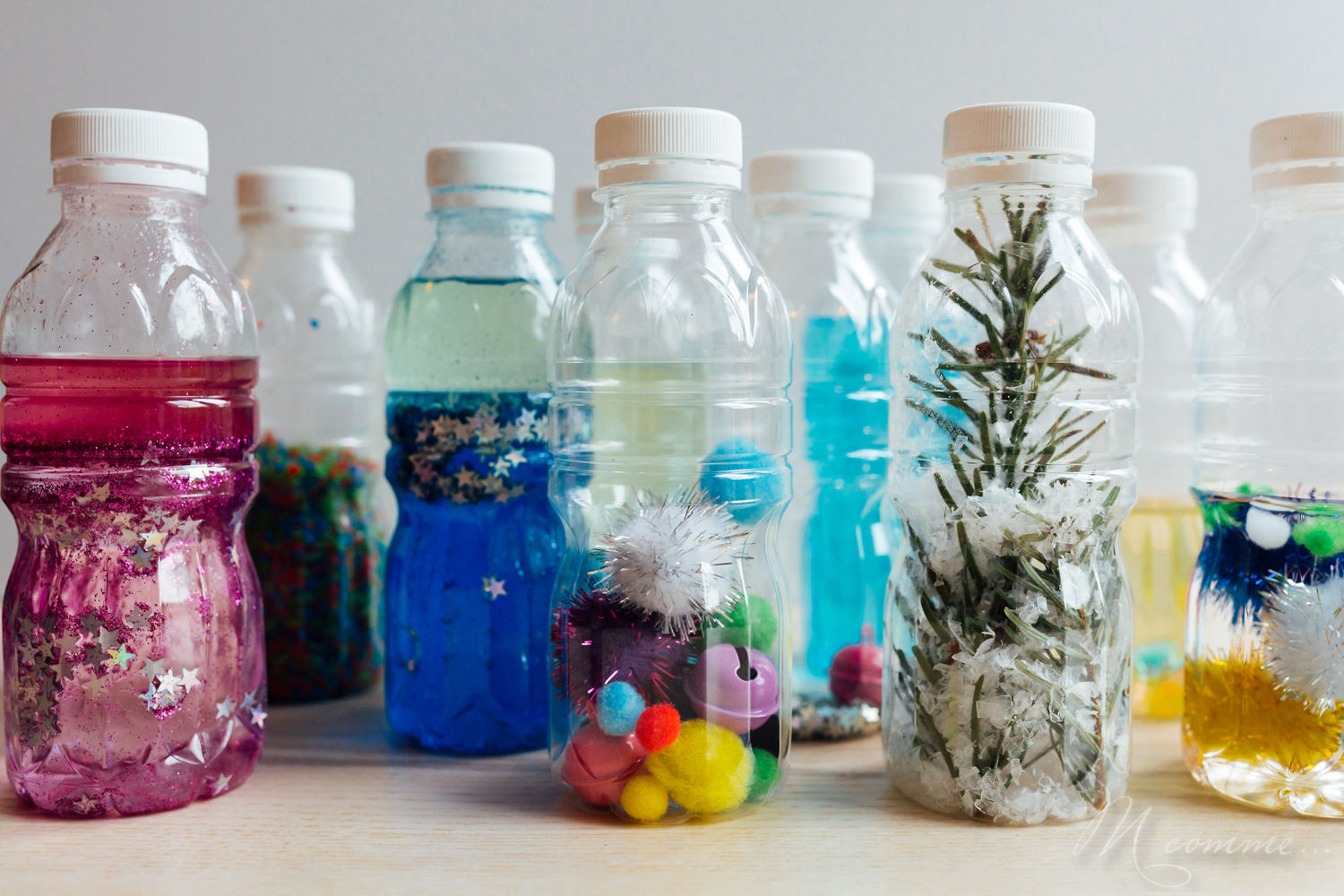 Lundi 24 Avril                           MEAULNE
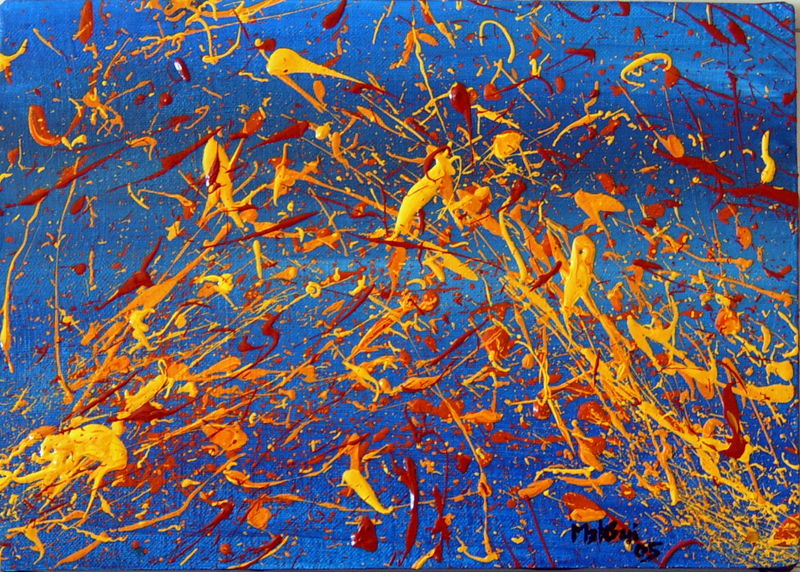 Peinture
Mercredi 26 Avril          AINAy CHATEAU
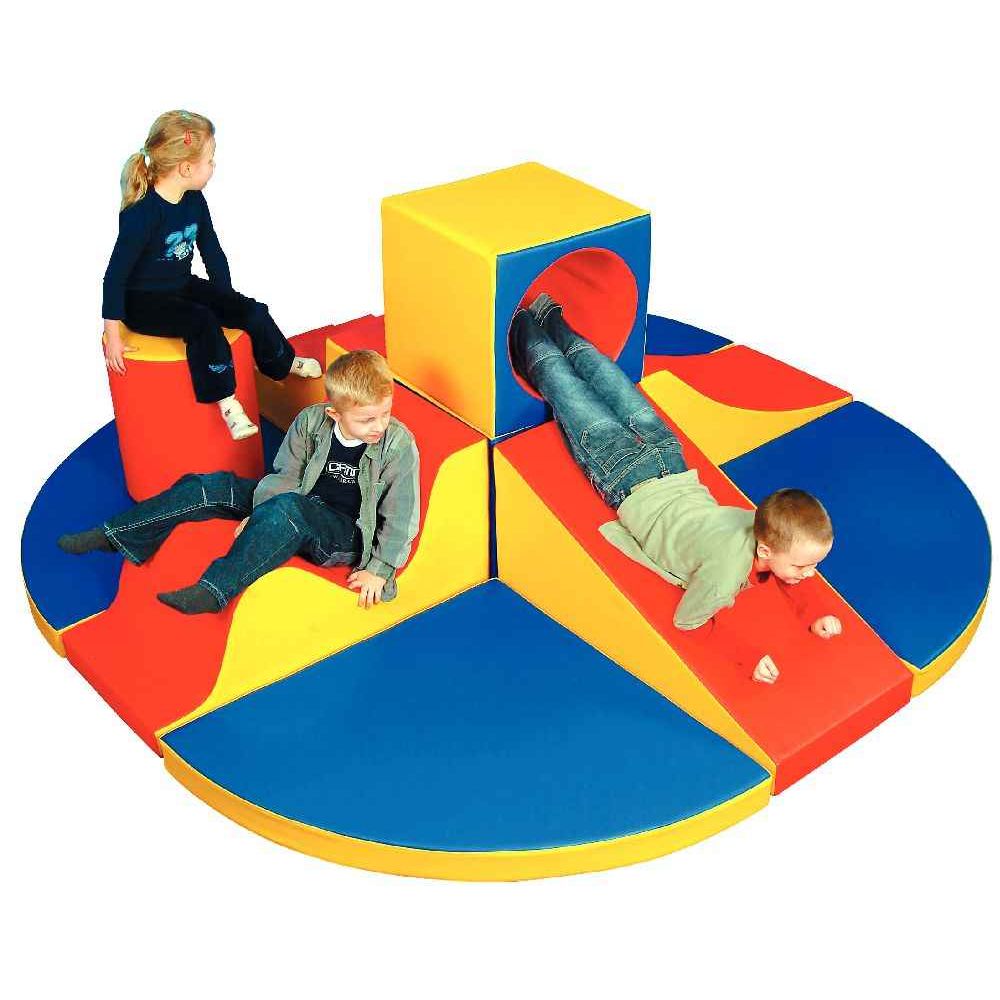 Motricité